Тема1.3:Компрессор Занятие 1
Назначение и требования предъявляемые к компрессору 
Типы компрессоров и их конструктивные элементы
Типы роторов осевого компрессора и их сравнительная характеристика 
Силы действующие на ротор и вызываемые ими напряжения
Вопросы:
Компрессор служит для создания избыточного давления воздуха и подачи его в камеру сгорания
Параметры компрессора:
Степень повышенного давления воздуха
Производительность компрессора, которая определяется расходом воздуха
Высокий КПД
Требования:
Заданную степень повыш. Давления воздуха при значительной производительности и сравнительно небольшим числом ступеней, малых габаритных размеров и массе.
Высокое значение КПД на рабочих режимах.
Устойч. Работу в широком диапазоне частот вращения ротора, обеспеч. равномерную подачу воздуха в КС
Простату конструкции позволяющую легко производить монтаж и демонтаж компрессора, низкую стоимость его изготовления, ремонта и ТО
Высокую надёжность
Хорошую компоновку с другими узлами двигателя
Типы компрессоров:
Осевой;
Центробежный;
Комбинированный;
Диагональный.
Все компрессоры состоят из 2-х элементов, а именно из подвижного элемента, который назв. ротором и неподвижного, который назв. статором.
Осевые компрессоры бывают:
Одноступенчатые и много ступенчатые
Одновальные, двухвальные, трёхвальные
СА – спрямляющий аппарат, устанавливается на выходе из компрессора;
НА – направляющий аппарат, устанавливается вдоль всего компрессора;
РК – рабочее колесо, является конструктивным элементом ротора;
ВНА – входной направляющий аппарат, это подвиж. Лопатки, которые изменяют свой угол установки, с целью улучшения направления потока воздуха.
Осевой компрессор имеет набор следующих лопаток:
Корпус;
Неподвижные лопатки.
 Также есть 2 фланца крепления к входному устройству и камере сгорания.
Статор компрессора состоит из:
Вал;
Диск;
Лопатки.
Ротор двиг. состоит из след. элем.:
Роторы барабанного типа:
Барабаны могут быть цельными, или сборочными. В последнем случае можно лучше подобрать материал, но сборка несколько усложняется.
Высокая изгибная жёсткость;
Простота конструкции;
Технолог. Изготовления.
Преимущества барабанного ротора:
Ограничение окружной скорости;
Недостаточная прочность ротора;
Недостаточная прочность барабана при выполнении продольных пазов;
Невозможность менять число лопаток в продольных пазах, что снижает напорность компрессора и при заданной степени повыш. давл. увелич. число ступеней, длину и массу компрессора;
Невыгодность малой окружной скорости для работы турбины.
Недостатки:
Ротор дискового типа представляет собой набор отдельных дисков, закреплённом на общем валу.
Каждый диск имеет обод для крепления лопаток и ступицу для соед. с валом
Важное требование при соед. диска с валом – обеспеч. надёжного центрирования диска и передачи крутящего момента.
Ротор дискового типа:
Преимущества ротора дискового типа:
Возможность работы при больших окружных скоростях, что увелич. напорность компрессора и хорошо согласует согласует диаметр турбины с диаметром компрессора.
Малая изгибная жёсткость, приводящая к необходимости применения валов большого диаметра, что увелич. массу ротора; 
Необходимость постановки 2-х опор ротора компрессора;
сложность производства, монтажа и демонтажа, что увелич. стоимость изготовления и ремонта.
Недостатки ротора дискового типа:
Ротор барабанно-дискового типа представляет собой набор дисков развитыми в осевом направлении коническими, или цилиндрическими буртами, которые имеют посадочные пояски для центровки дисков и лабиринтные гребешки. К заднему диску крепится коническая цапфа , а передний диск сам переходит в цапфу. Диски между собой и цапфой соед. при помощи натяга и радиальных штифтов, число которых, равно числу рабочих лопаток. При данном способе соед. дисков, барабанная часть одного диска, запрессовывается в обод другого диска . Ротор барабанно-дискового типа, сочетает в себе преимущества роторов барабанного и дискового типа, нашёл широкое применение во многих серийных ГТД.
Ротор барабанно-дискового типа:
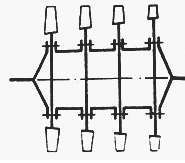